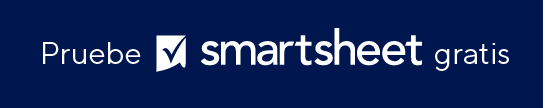 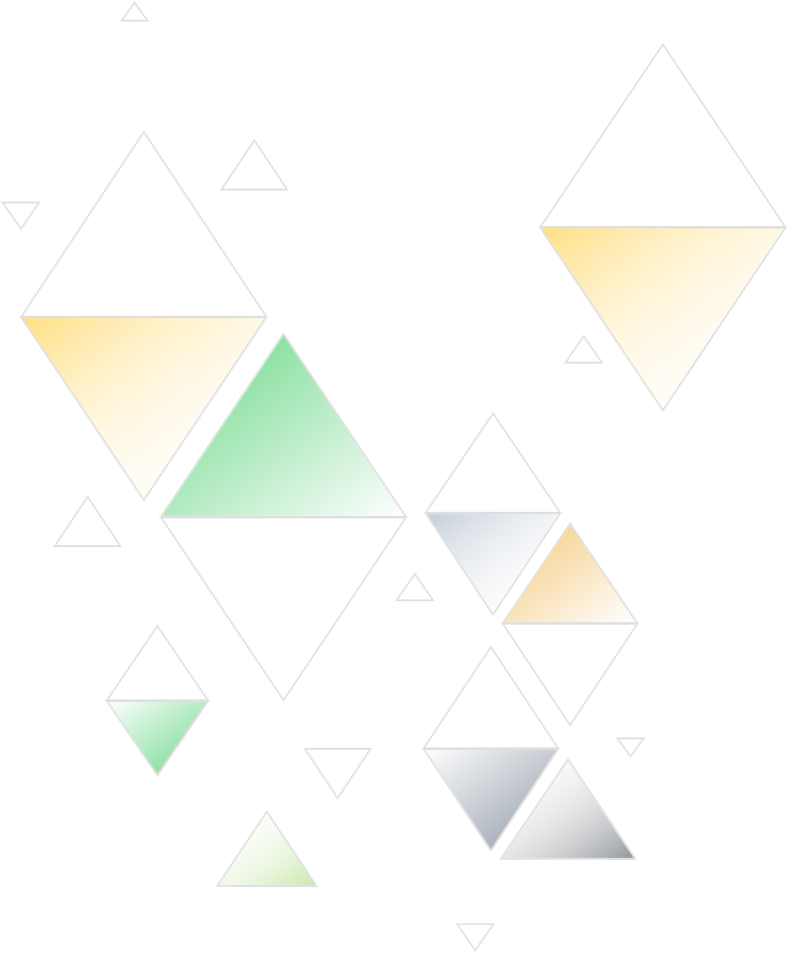 EJEMPLO DE PLANTILLA DE CALENDARIO DE CONTENIDO SIMPLE
PRESENTACIÓN DE EJEMPLO DE PLANTILLA DE CALENDARIO DE CONTENIDO SIMPLE